Coordinated Security Response 
A CACAO Introduction
(https://www.ietf.org/mailman/listinfo/Cacao)
Bret Jordan, Allan Thomson

March 19, 2019
[Speaker Notes: Today we are going to talk about Collaborative Automated Course of Action Operations (CACAO) for Cyber Security.]
Why CACAO - Threat Detection and Mitigation Today
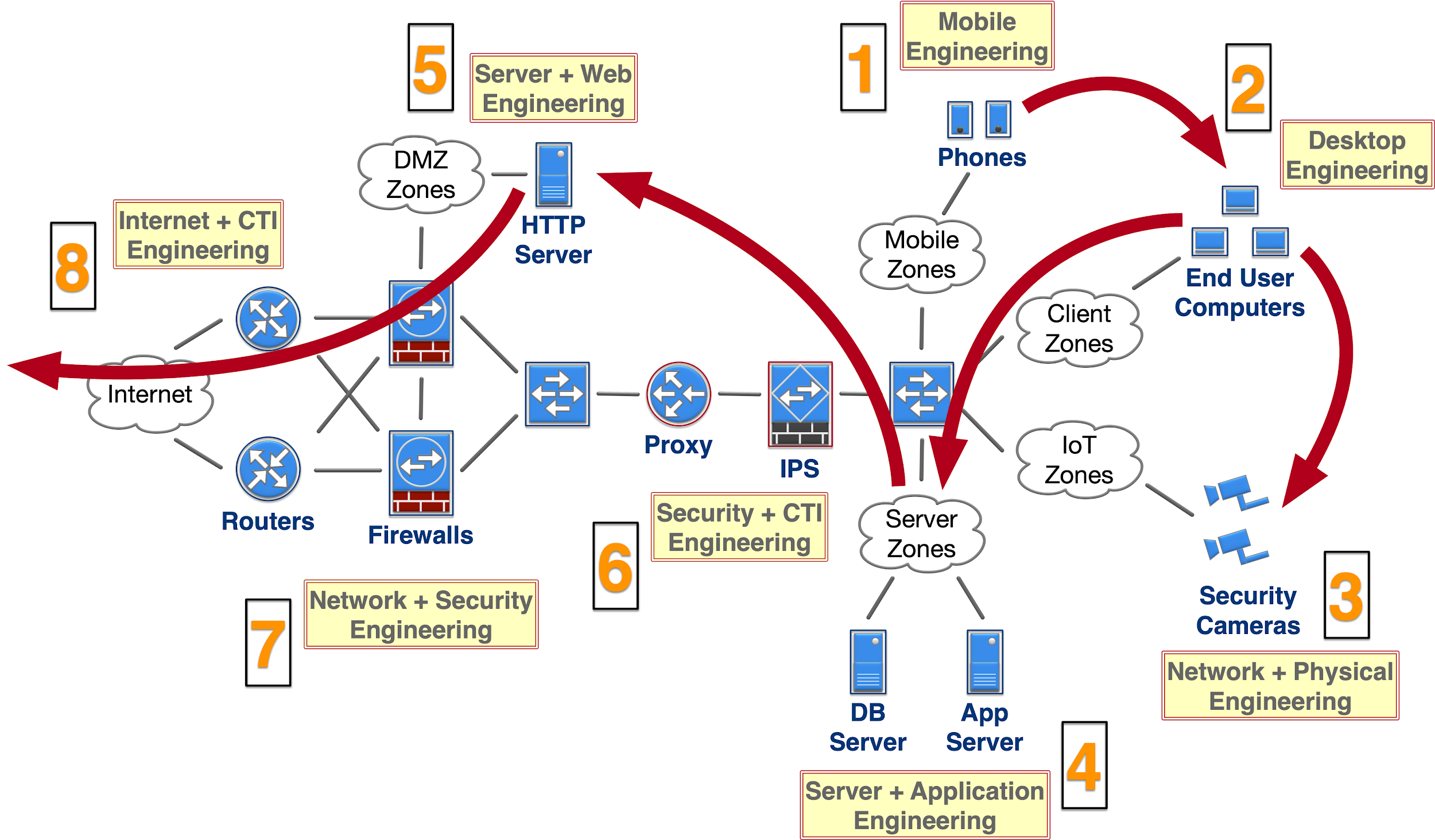 [Speaker Notes: Threats
Threat Actors and Intrusion Sets are advancing
Number of attacks are increasing
Attack surface is growing
More valuable electronic data and connected systems
Defense
Manual and reactive
Solutions are siloed
Organizations become system integrators with mixed results
Many different groups inside an organizations are part of the response
No easy way to share threat response expertise
Organizations need to respond in machine relevant time across multiple coordinated systems
ISACs and ISAOs could disseminate solutions with Threat Intelligence]
What is CACAO?
Collaborative Automated Course of Action Operations for Cyber Security
A standard that defines structured and machine parsable playbooks
Creation of those playbooks
Distribution of those playbooks across systems
Monitoring of those playbooks and their results
It includes documenting and describing the steps needed to prevent, mitigate, remediate, and monitor responses to a threat, an attack, or an incident


What it is not...
This is not a standard for sharing arbitrary content or data
This is not about documenting an incident, indicators of compromise, or threat actor behavior
Where a Coordinated Response is defined based on various inputs both automated and manually derived
Coordinated Security Response in 5 Steps
Definition
Where a Coordinated Response is reviewed for accuracy and correctness. It is optionally verified in an environment that can verify by executing the project in a way that provides an additional level of verification
Verification
Where a Coordinated Response is distributed to the systems that will execute it. Distribution includes checking that the Coordinated Response has been deployed correctly and follows rules defined within the project for atomic transactions
Distribution
Where a Coordinated Response is evaluated by one or more security infrastructure systems and execution events are communicated to the monitoring step
Execution
Where a Coordinated Response execution is monitored and metrics are determined on the COA Project to enable further refinement or improvement to the definition
Monitoring
[Speaker Notes: Talk about the 5 steps that a coordinatred threat response capability requires and explain why we broke it into 5
This will lead into the next slide that talks about the system components...etc.]
CACAO Overview - System
Architecture goals for coordinated threat response

System LevelIdentify roles and requirements of system architectural components
Interface LevelIdentify key requirements for interfaces across components
Protocol LevelIdentify protocols that can/must transport CACAO content securely
Schema LevelA standard JSON structure for COAs / Playbooks
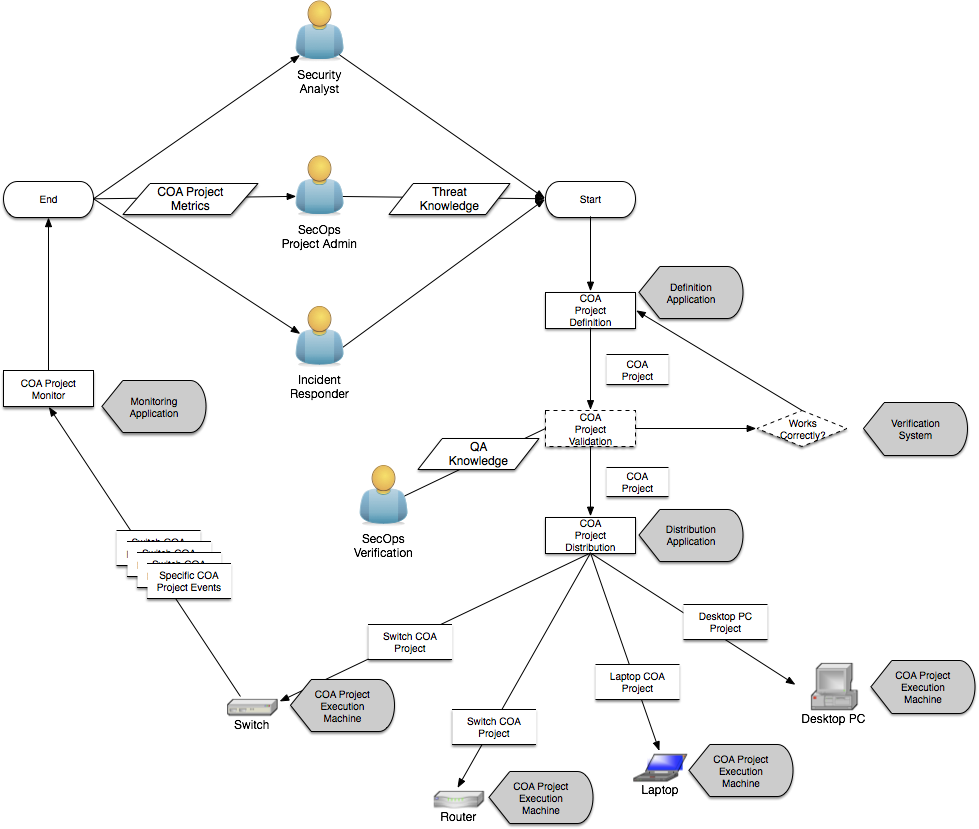 [Speaker Notes: Introduce the system architecture
Introduce the key roles and functional components of CACAO and segue into next slide]
CACAO Overview - Roles
Security Analyst
Senior role where the person performs analysis of all available threat intelligence; malware research; active threats that may be relevant to their environment to determine a set of recommended steps to both detect and respond to threats
Aware of the capabilities of the organization to respond where they have knowledge of the security infrastructure deployed on both network; servers and endpoints as well as the services running on those systems
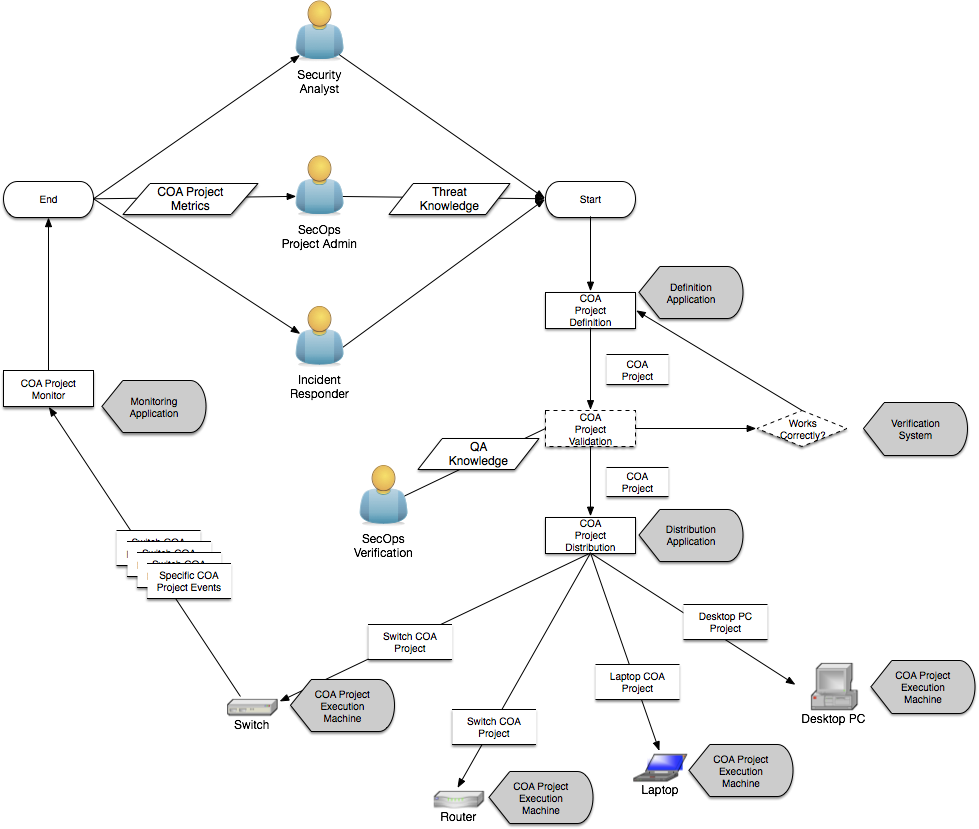 SecOps Project Admin
Senior role that oversees and manages the security operations of the network
May work closely with the Security Analyst to determine response playbooks to proactively manage risk in the enterprise environment. 
May either define COA Projects themselves or review/refine COA Projects defined by the Security Analyst
Incident Responder
Focused on responding to an active threat to the enterprise where they have limited time to respond and most of their actions are focused on mitigation and remediation
Any outcomes and results of the incident may be fed back into the other 2 teams involved to enable enhancement future responses that reduce the risk of threat incidents
[Speaker Notes: Talk to the roles and why this matters to the CACAO projects]
CACAO Overview - Interfaces
Architecture goals for coordinated threat response

System LevelIdentify roles and requirements of system architectural components
Interface LevelIdentify key requirements for interfaces across components
Protocol LevelIdentify protocols that can/must transport CACAO content securely
Schema LevelA standard JSON structure for COAs / Playbooks
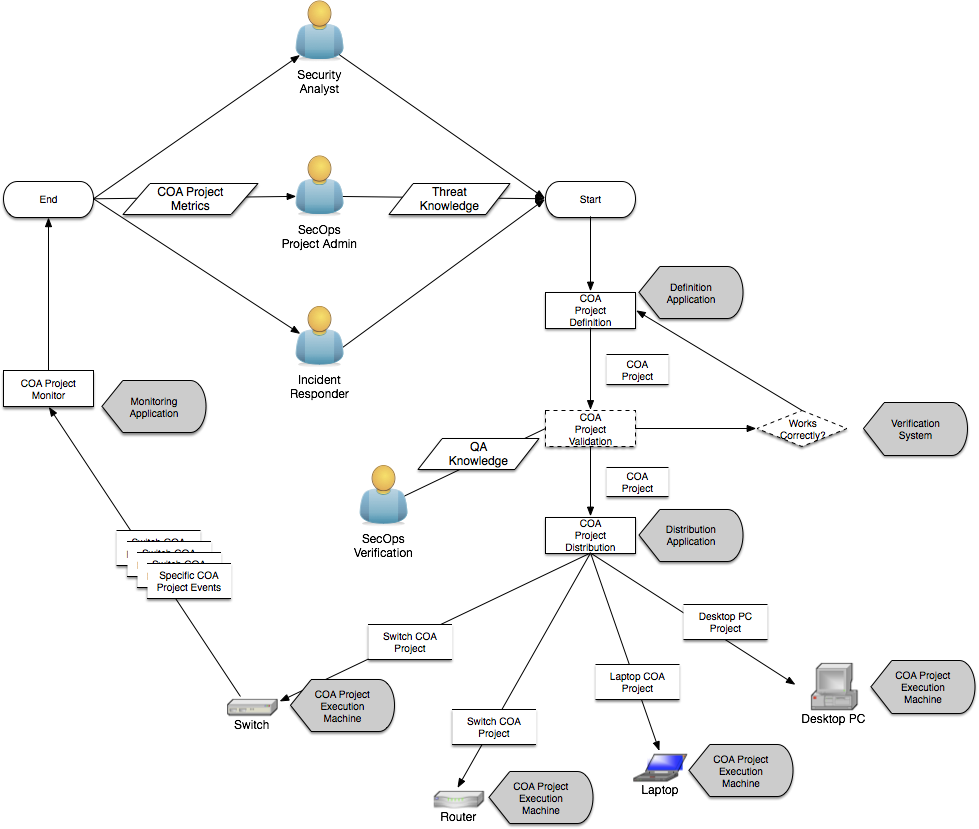 [Speaker Notes: Talk to what interfaces do and their roles
Talk about different interfaces do in a distribution system (orchestrator) vs execution machine]
CACAO Overview - Protocols
Architecture goals for coordinated threat response

System LevelIdentify roles and requirements of system architectural components
Interface LevelIdentify key requirements for interfaces across components
Protocol LevelIdentify protocols that can/must transport CACAO content securely
Schema LevelA standard JSON structure for COAs / Playbooks
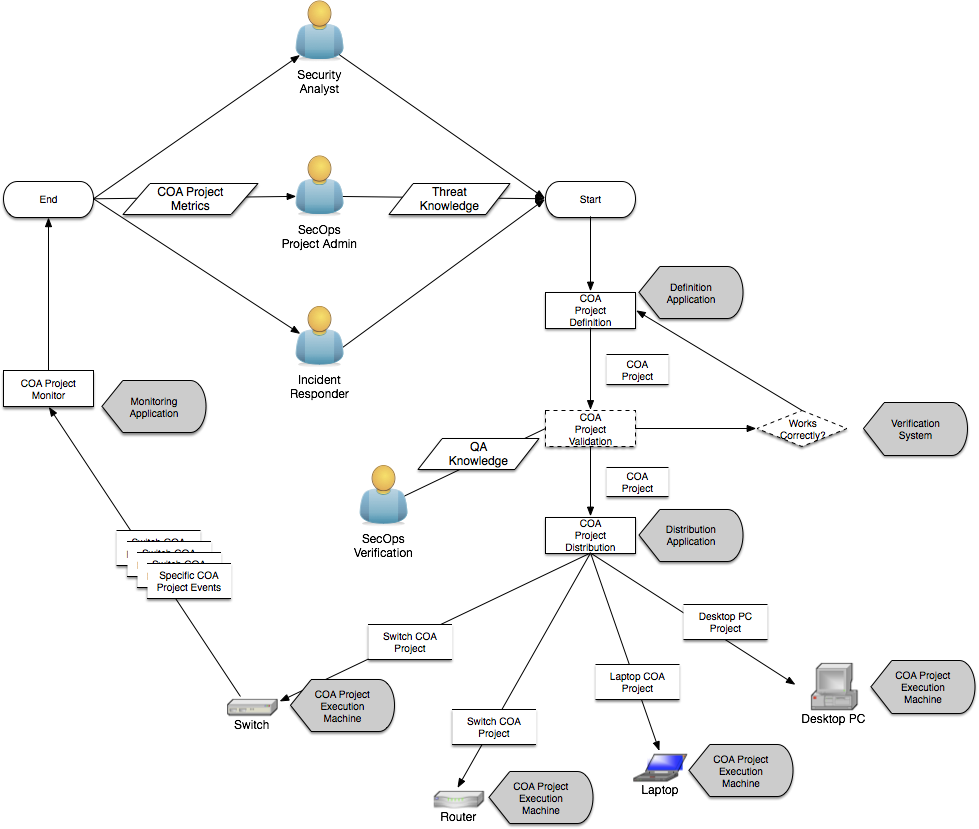 [Speaker Notes: Talk to the protocols involved and why its not 1 protocol and not necessarily just HTTP]
CACAO Overview - Schema(s)
Architecture goals for coordinated threat response

System LevelIdentify roles and requirements of system architectural components
Interface LevelIdentify key requirements for interfaces across components
Protocol LevelIdentify protocols that can/must transport CACAO content securely
Schema LevelA standard JSON structure for COAs / Playbooks
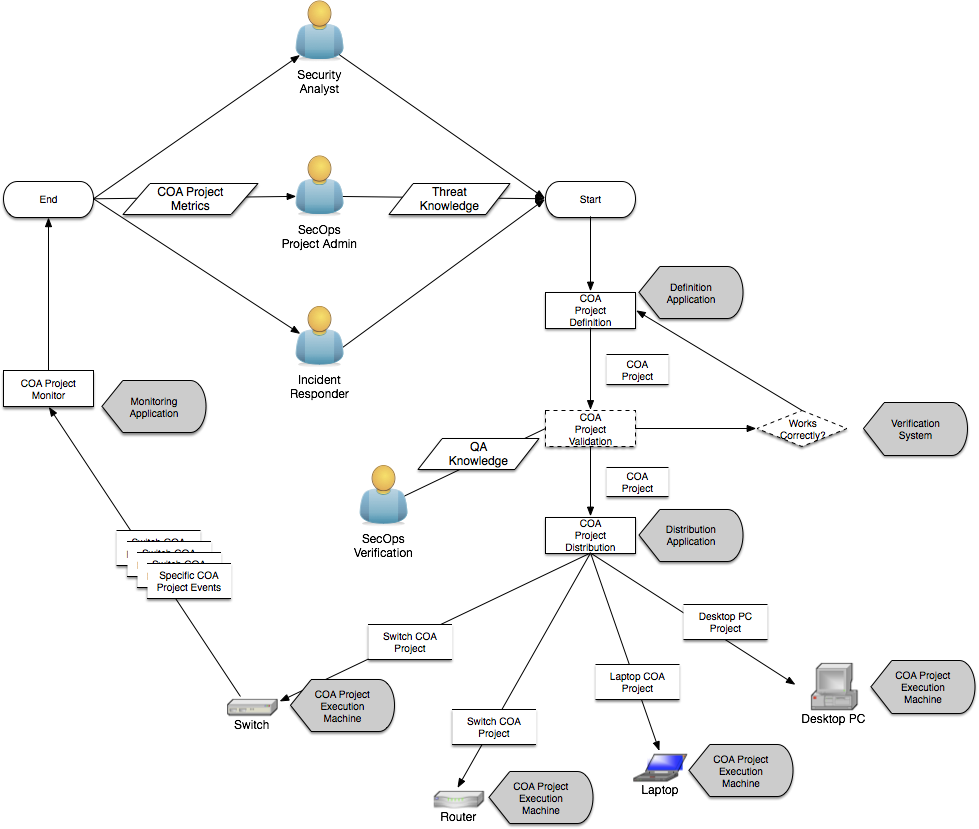 [Speaker Notes: Talk to what needs to be in the schema; why each schema may be broken down by product, technology, process and function]
CACAO Overview - Verification
Ability for an actor who has created or updated a COA Project Definition to validate that the project will execute correctly once deployed in an operational environment

Verification includes

All COA Project Sequence Elements are connected so that the complete sequence will complete when executed

All COA Project Conditional Elements have connections to defined COA Project Steps

Each COA Project Step is well-formed and parses correctly according to the COA Project JSON schema
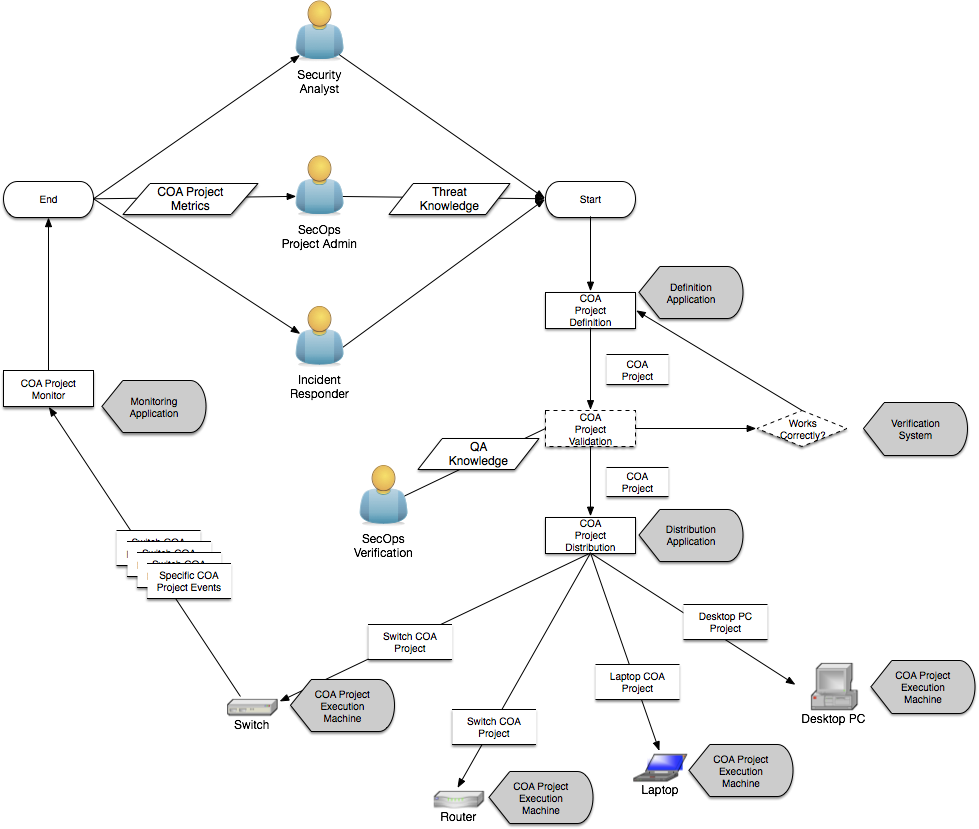 [Speaker Notes: Talk to the need for verification and what it entails
More advanced verification may take place but those advanced verification processes are considered out of scope for this specification]
CACAO Overview - Operational Goals
Operational goals for coordinated threat response

Allow for manual (e.g. human-performed), process, and automatic actions

Integration with other security systems
E.g. Cyber Threat Intelligence; Identity; Risk Management
This will allow pivoting, sharing, collaboration, and enrichment

Provide preventative, mitigative, and remediation solutions that are measurable and scalable
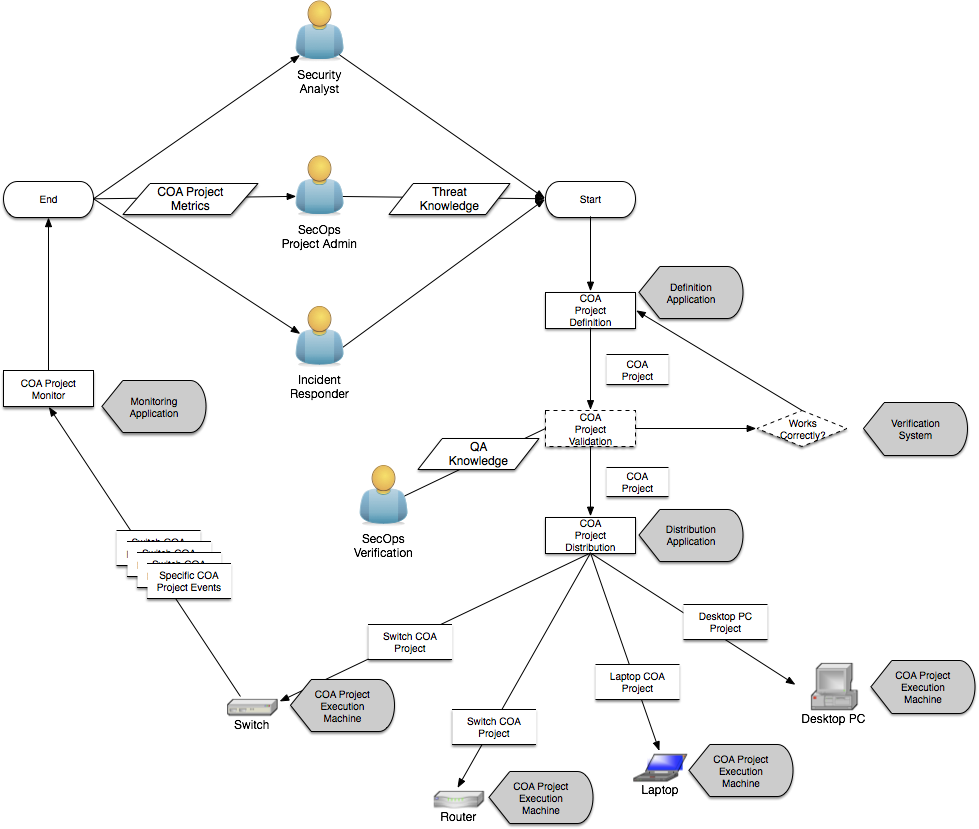 [Speaker Notes: Talk to the operational challenges that cacao needs to embrace and solve]
CACAO Operational Requirements
Workflow
Multiple Actions
Perform multiple steps across many different pieces of infrastructure

Sequencing of Actions
Actions often have to be done in a very specific order

Temporal Logic
Perform actions at certain times or after a certain amount of time has passed after the previous action

Conditional Logic
Perform actions based on outcomes or state
Product Support
Versioning
Support playbook and system component versioning

System Targeting
Support specific machines, operating systems & software 

Security
Support best practices in SDLC and deployment including full data protection, integrity and authentication

Transport
Support both directed delivery and publish/subscribe solutions
Examples
Individual Enterprise Response - Fuzzy PandaX
Quarantine system to a sandbox VLAN
Delete run at start reg keys and triggers
Reboot into SafeMode
Kill process 3 then 1 then 2
Delete temp files 
Delete compromised files from the system
Delete other Reg keys 
Reboot system in to safe mode
Verify processes do not restart
Patch AV system
Run updated AV scan
Patch OS
Run additional on-demand special AV scanners 
Reboot system to normal mode
Move system out of sandbox VLAN in to a restricted watch VLAN
Collaboration Example - Industry Wide Response
An organization create a series of commands that mitigate malware "PandaX"
An ISAC, banks, & enterprises sign parts of the solution for mitigating PandaX
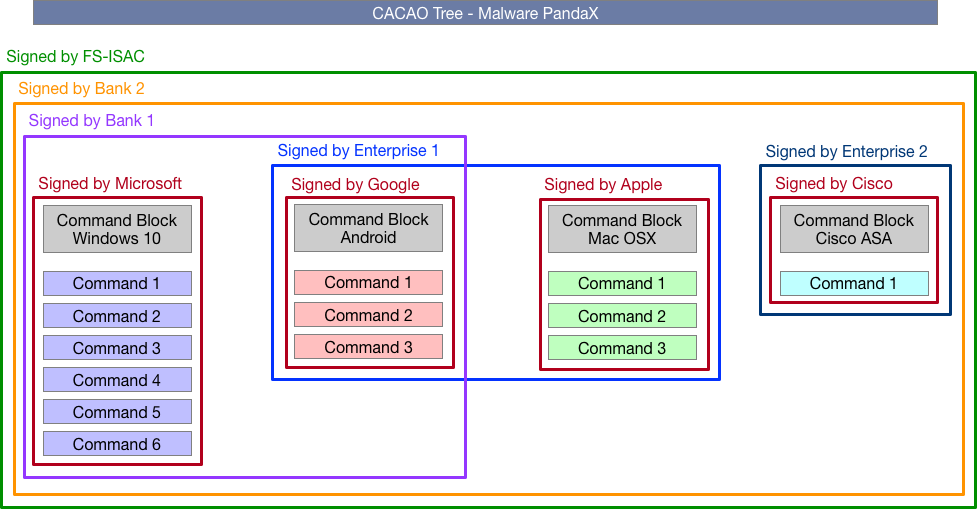 Getting Involved
Prague IETF
https://www.ietf.org/how/meetings/104/

Subscribe to List
https://www.ietf.org/mailman/listinfo/Cacao
Email List
cacao@ietf.org
Draft Document
https://datatracker.ietf.org/doc/draft-jordan-cacao-introduction/